Digitální portfolia na KISKu
Mgr. Simona Kramosilová

19.2.2024
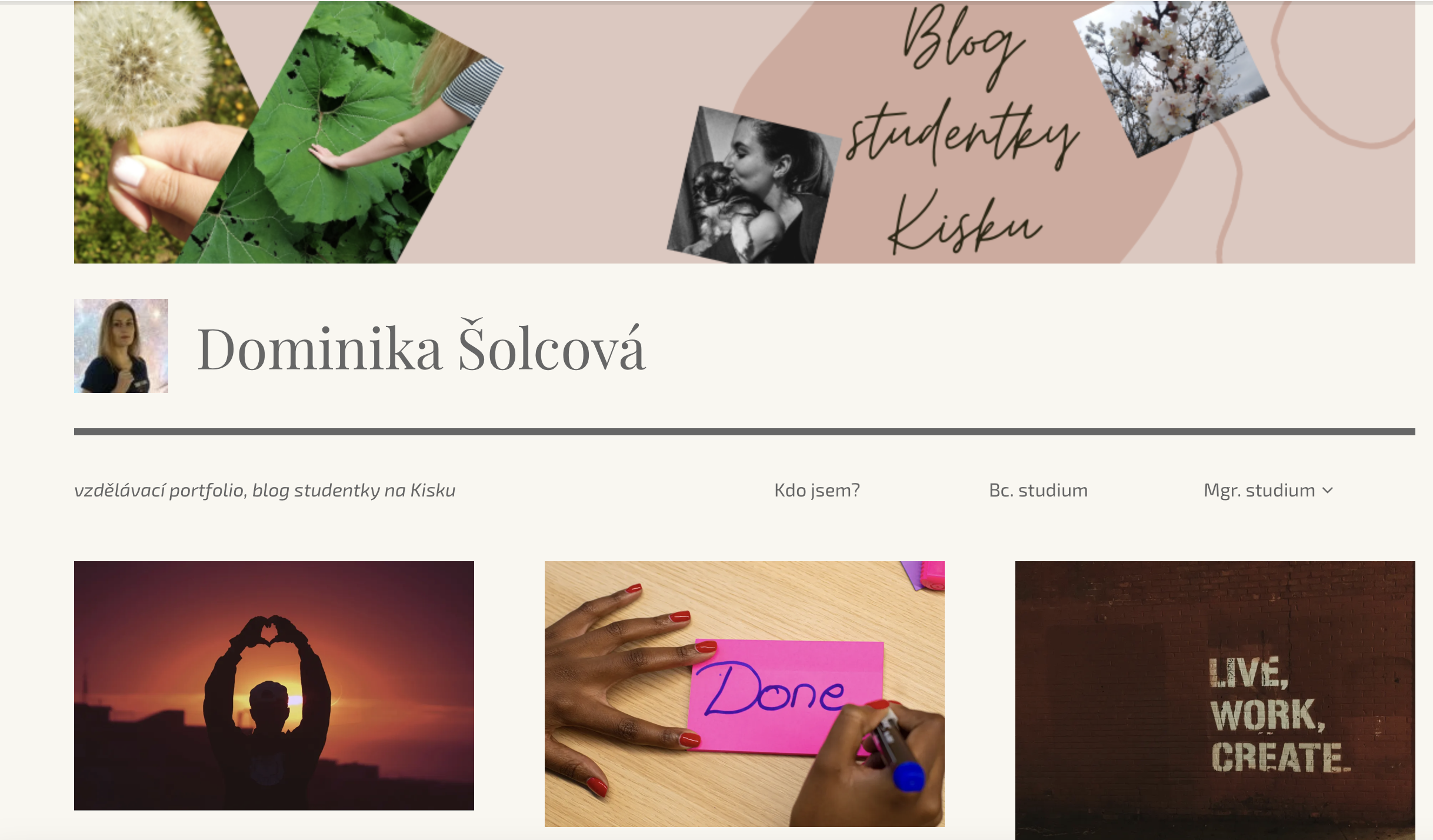 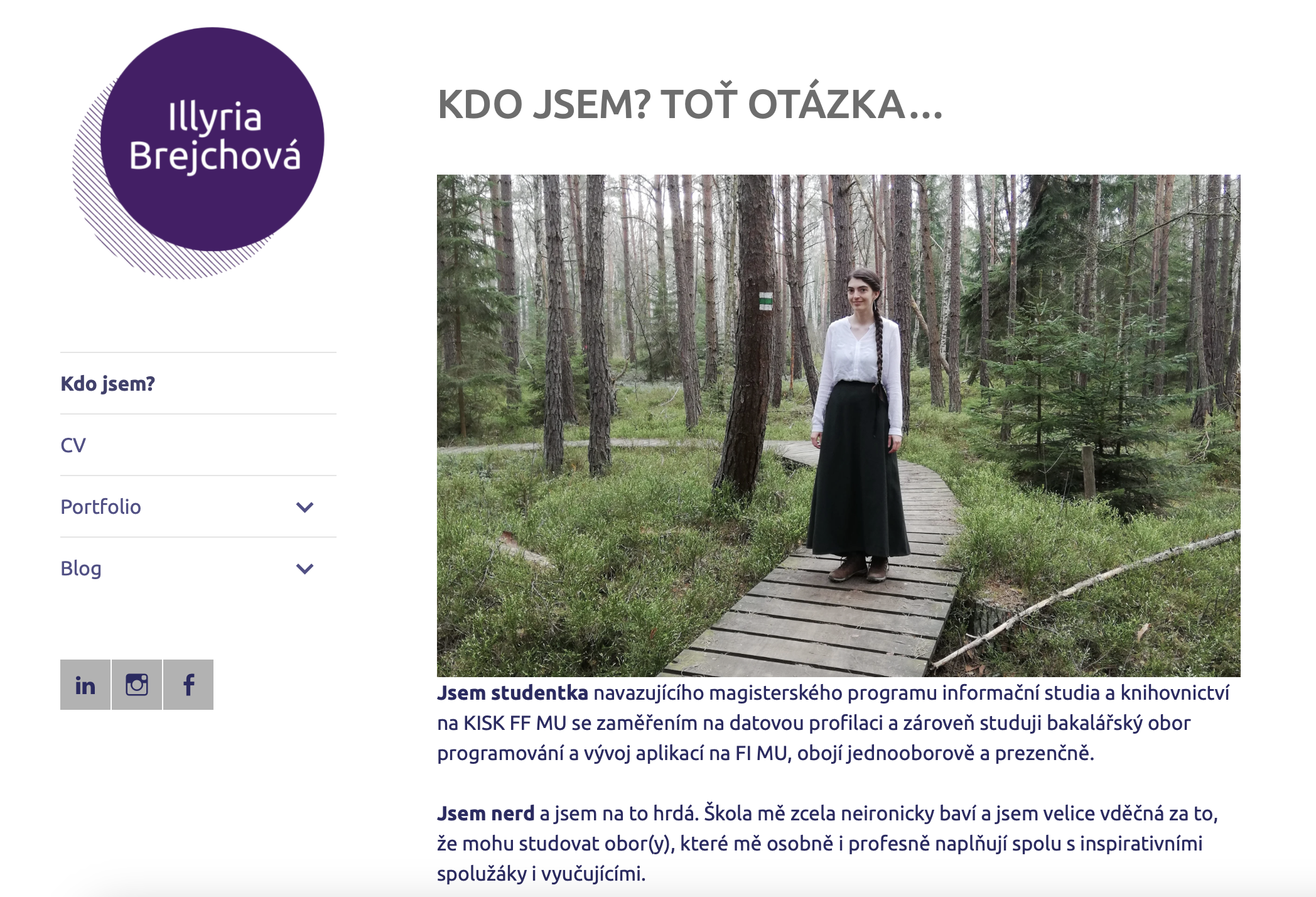 2
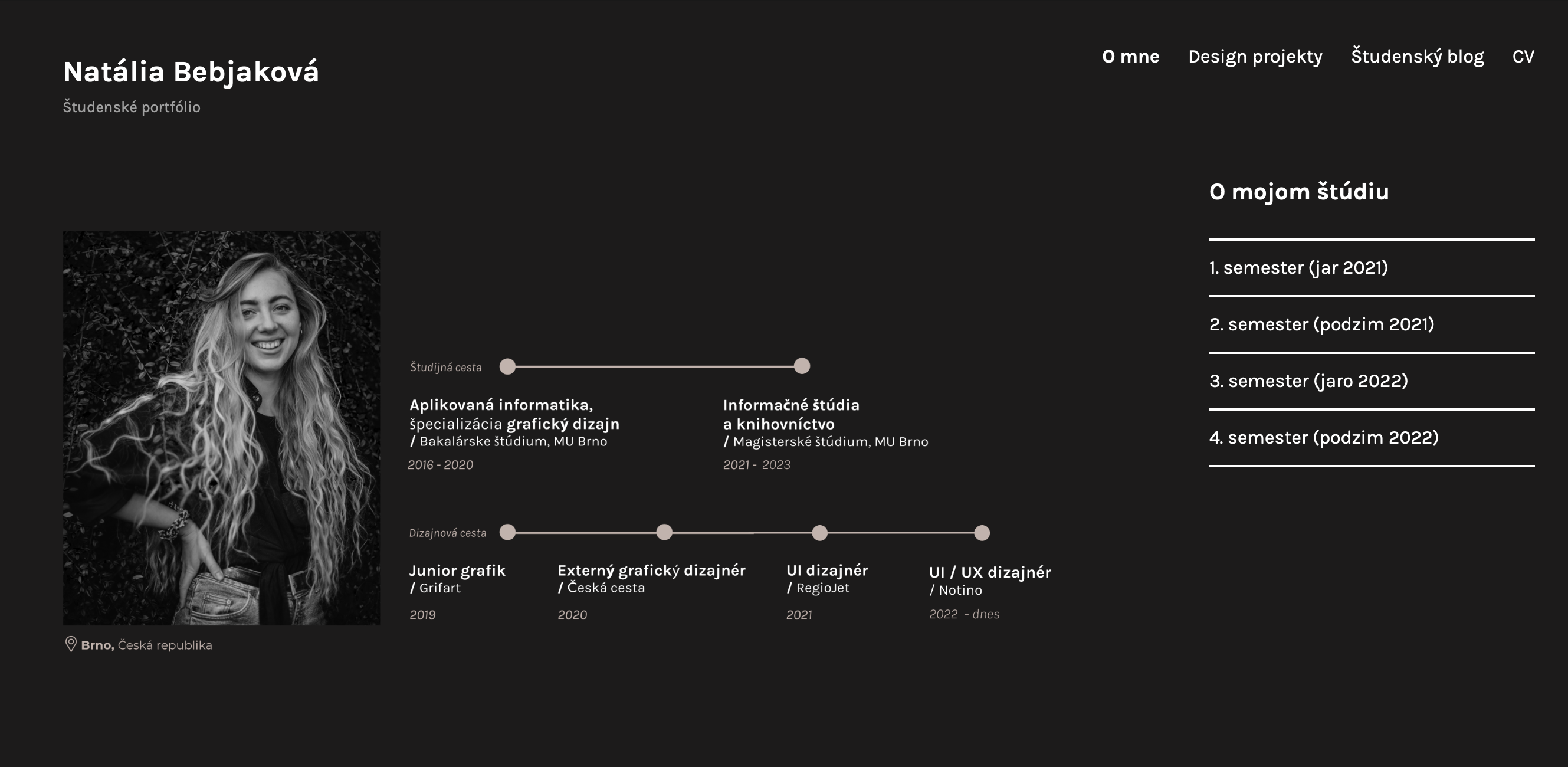 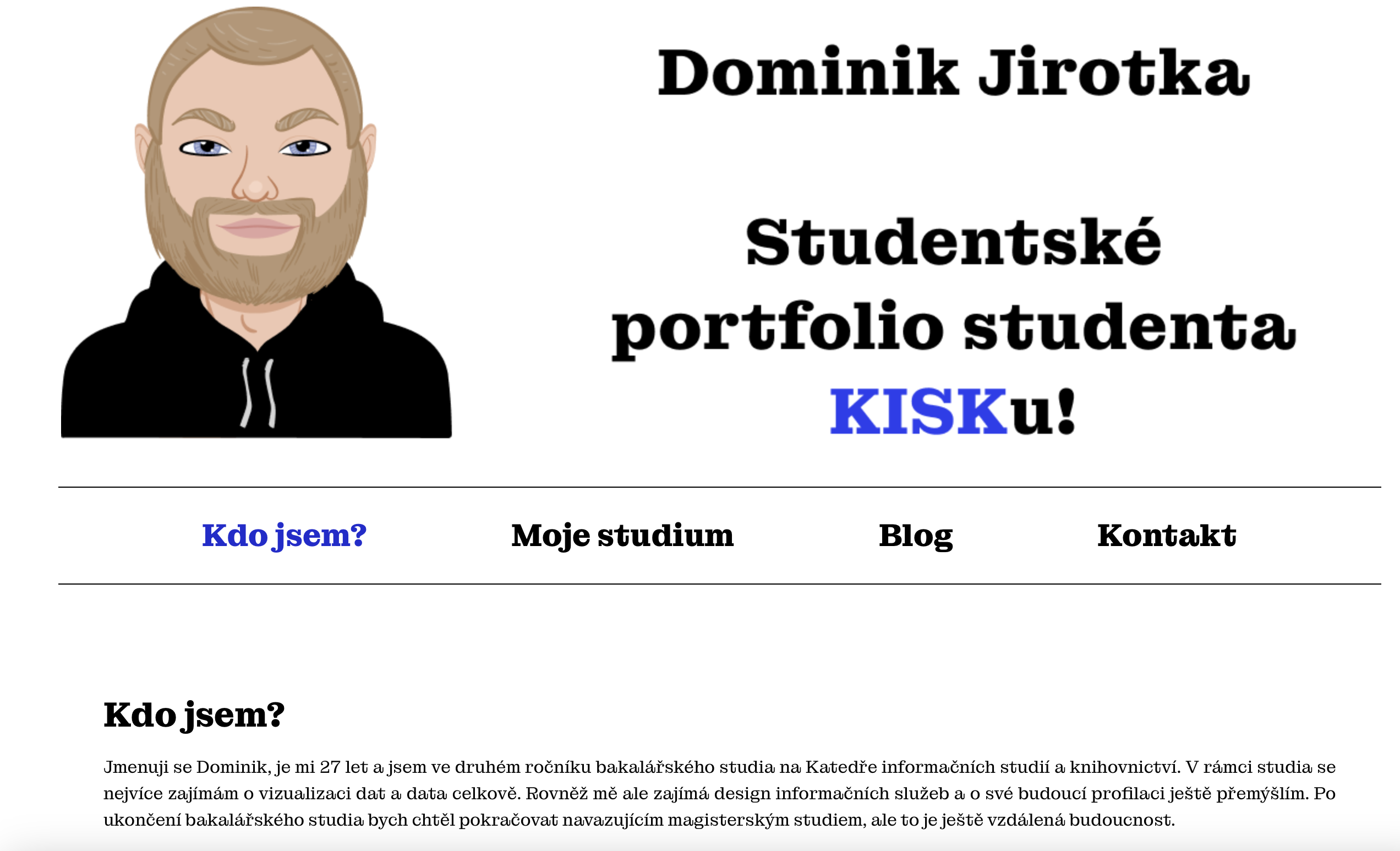 3
Co je to portfolio/e-portfolio?
soubor pro (sebe)prezentaci

soubor, který vypovídá o tom KDO jsme a CO děláme
Osobnostní
Studijní
Pracovní,…
= (sebe)prezentační
4
Portfolia aktuálních studentů
Sabína Hoosová
Tereza Tvrdíková
Ota Škvor
Lea Balejová
Michaela Klempayová
Zdeněk Bláha
Markéta Beštová

Všechna viditelná studentská portfolia: https://scrapbook.kisk.cz
5
Digitální portfolio
Reflexe, sebeutváření, cesta studiem
Co si z předmětů/studia odnáším?
Jak se profiluji? Co pro to dělám?

Státnice jinak
Opora; sdílení cesty, ne pouze výseče

Komunitní rozměr
https://scrapbook.kisk.cz/students

Profesní přesah
Doporučení/kontakty, inspirace v projektech, (sebe)prezentace
6
Deadliny a termíny jaro 2024
30. dubna 2024 tvorba portfolia a sdílení URL

1. vytvořit si portfolio
2. napsat informace o vás
3. sdílení portfolia přes formulář

Informace k náležitostem: https://kisk.phil.muni.cz/studenti/digitalni-portfolio/jaro-2024

Doplňující informace: https://kisk.phil.muni.cz/studenti/digitalni-portfolio

16. červen 2024 splněné reflexe všech A předmětů a 2/3 B předmětů

Prerekvizita pro zápočet z předmětu Diplomový seminář I.
7
Jaké využít platformy?
Wordpress.com
Wix
Notion 
Vlastní web atd.

Pozor, platforma musí být dostupná a viditelná!
8
Máte otázky?
Zpráva na MS Teams

kramosilova@phil.muni.cz
9